RUH ID: 33353
Læringsark
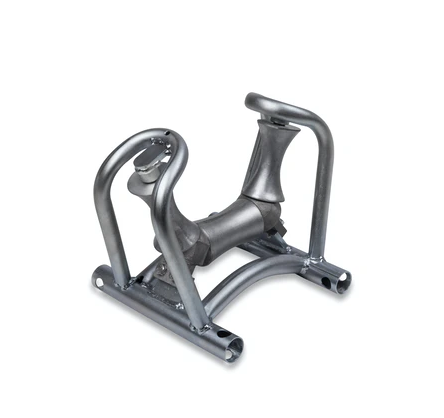 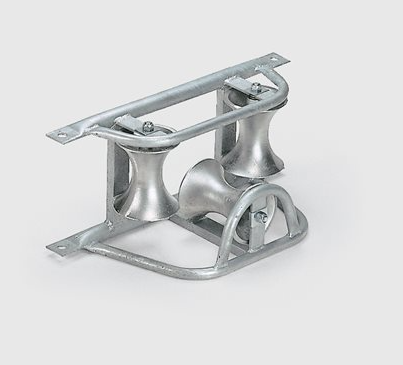 Typiske kabeltrinser, henholdsvis 5 og 12 kg